Par kvalitatīvu Pasūtītāja uzdevumu būvju tehniskās apsekošanas veikšanai
2023.gada 01.decembrī
Būvju Tehniskās apsekošanas veikšanu  regulējošais normatīvais dokumentsMinistru kabineta noteikumi Nr. 384Rīgā 2021. gada 15. jūnijā (prot. Nr. 48 6. §)Būvju tehniskās apsekošanas būvnormatīvs LBN 405-21
Tehniskās apsekošanas pasūtītāja un apsekošanas veicēja tiesības un pienākumus nosaka būvnormatīvs un apsekošanas līgums vai cits pasūtītājam un apsekošanas veicējam savstarpēji saistošs dokuments. Tehniskās apsekošanas procesa neatņemama sastāvdaļa ir tehniskās apsekošanas uzdevuma izstrāde.
Kvalitatīva tehniskās apsekošanas uzdevuma izveidošanai ir nepieciešams identificēt situāciju kāpēc tiek veikta būves tehniskā apsekošana
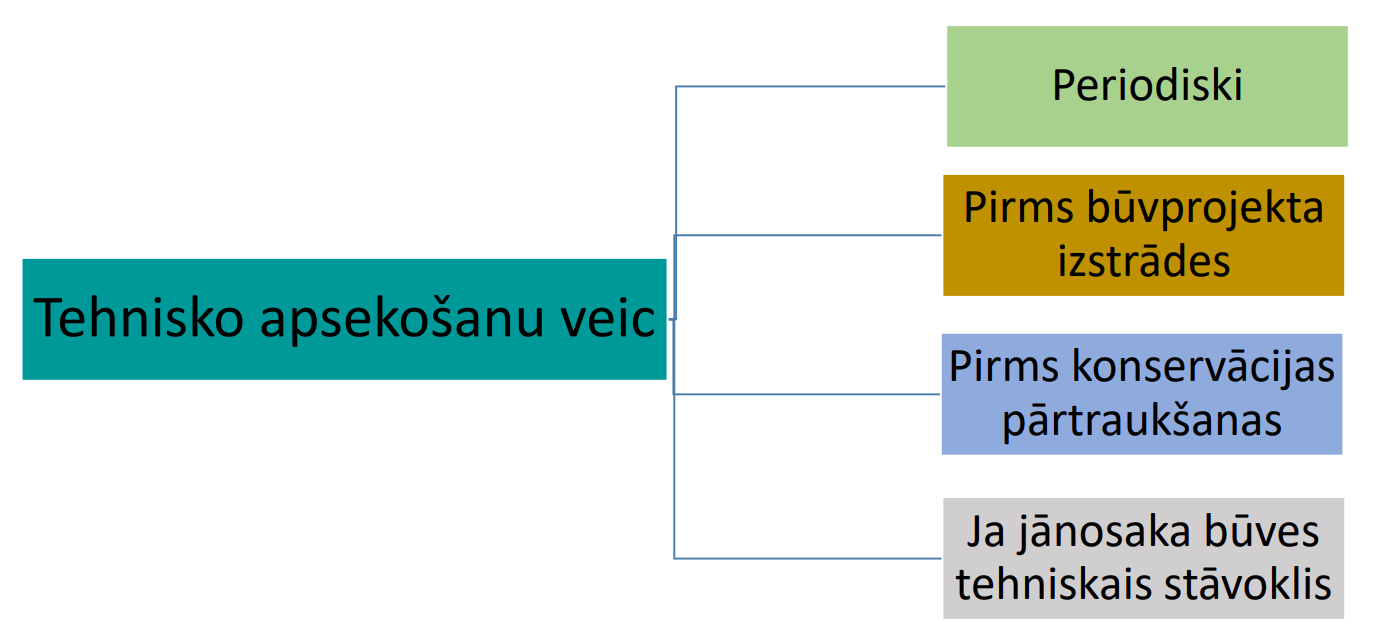 4
Tehniskās apsekošanas apjoms
Pirms būves vai tās daļas atjaunošanas, pārbūves vai restaurācijas būvprojekta izstrādes un būvniecības ieceres dokumentācijas izstrādes vienkāršotai ēkas fasādes atjaunošanai, kā arī citos gadījumos, ja jānosaka būves faktiskais tehniskais stāvoklis, būves tehniskā stāvokļa apsekošanu un novērtējumu veic atbilstoši tehniskās apsekošanas uzdevumā noteiktajam apjomam.

Tehniskās apsekošanas ietvaros tehnisko izpēti veic, ja tas ir norādīts tehniskās apsekošanas uzdevumā.
LBN 405-21 12. un13.punkti
5
Pasūtītāja pienākumi pasūtot tehnisko apsekošanu
Pasūtītājam ir pienākums nodrošināt piekļūšanu būvei vai tās daļai un sniegt apsekotājam viņa rīcībā esošu informāciju un dokumentāciju par būvi, tai skaitā par apstākļiem būves vai tās daļas ekspluatācijas laikā, kas varēja ietekmēt būves vai tās daļas tehnisko stāvokli.
LBN 405-21 19.punkts
6
Apsekotāja pienākumi veicot tehnisko apsekošanu
Apsekotājam ir pienākums iegūt nepieciešamo informāciju par būvi, un viņš patstāvīgi izvēlas piemērojamās tehniskās apsekošanas metodes atbilstoši tehniskās apsekošanas uzdevumam.

Ja tehniskās apsekošanas laikā apsekotājs konstatē, ka būve vai tās daļa atrodas tādā stāvoklī, ka no tās var rasties kaitējums kaimiņiem, garāmgājējiem vai tās lietotājiem, apsekotājam ir pienākums par to nekavējoties ziņot pasūtītājam vai būves īpašniekam, vai tiesiskajam valdītājam, ja pasūtītājs nav būves īpašnieks vai tiesiskais valdītājs, kā arī būvvaldei vai institūcijai, kas pilda būvvaldes funkcijas, nosūtot elektroniskā pasta vēstuli ar informāciju par būves vai tās daļas adresi vai atrašanās vietu un konstatētajiem bojājumiem.
LBN 405-21 18. un 20.punkti
7
Tehniskās apsekošanas uzdevuma sastādīšana
8
MINIMĀLAIS PAKALPOJUMA APJOMS
9
MINIMĀLAIS PAKALPOJUMA APJOMS 2
10
VEICAMAIS PAPILDUS PAKALPOJUMU APJOMS 1
11
VEICAMAIS PAPILDUS PAKALPOJUMU APJOMS 2
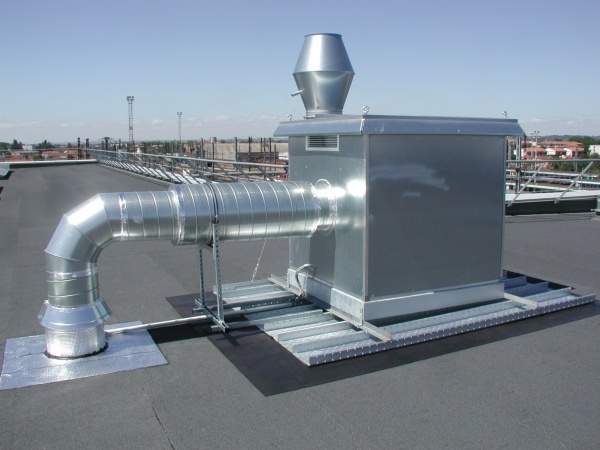 12
VEICAMAIS PAPILDUS PAKALPOJUMU APJOMS 3
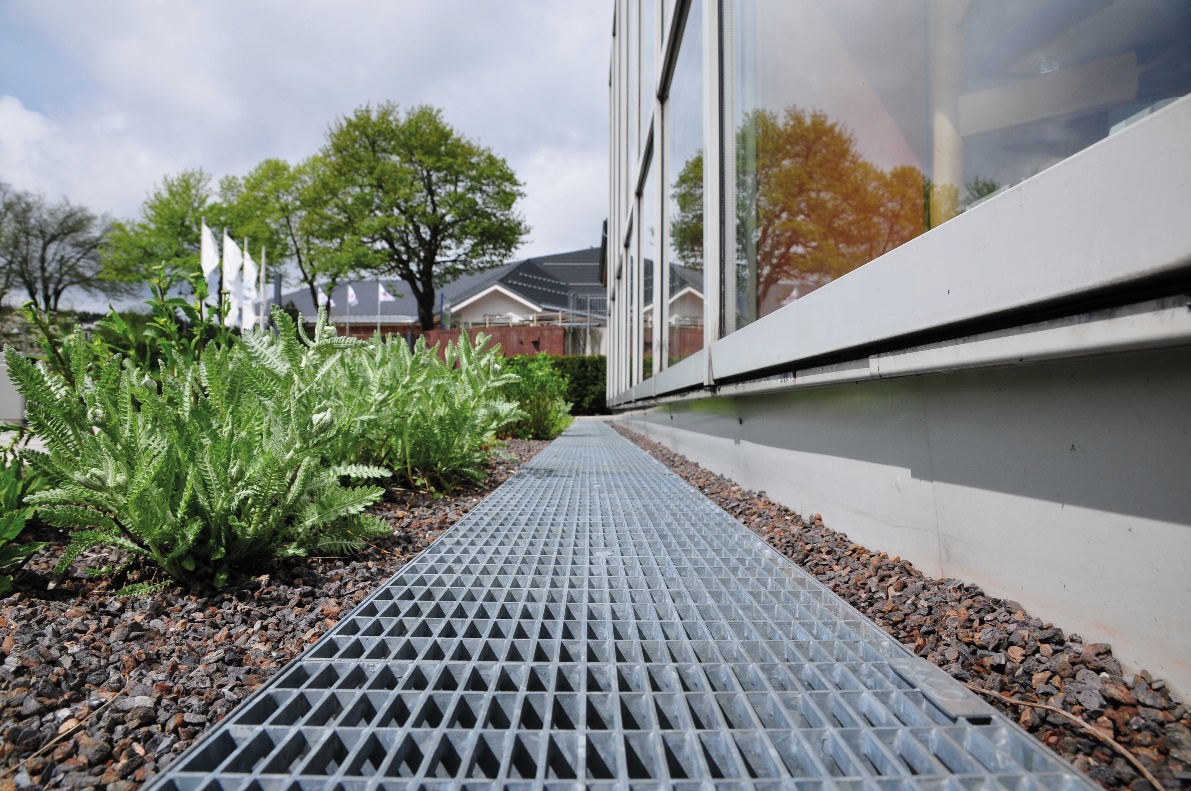 13
ATZINUMA KOPSAVILKUMS
14
Tehniskās apsekošanas atzinumā iekļautie secinājumi un ieteikumi
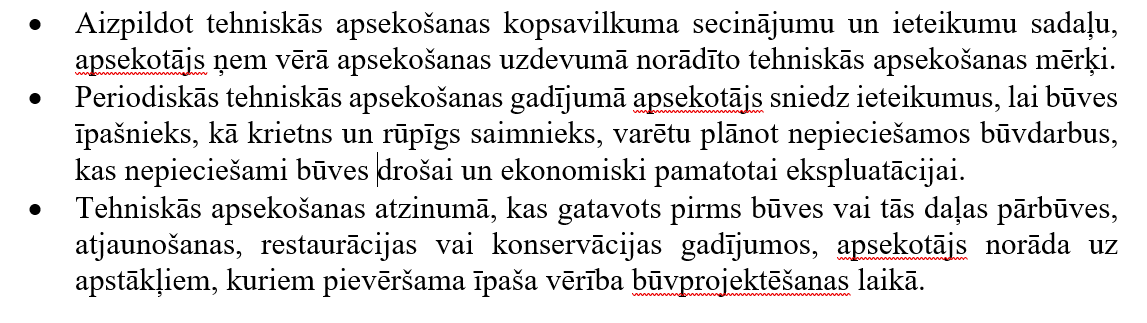 15
Tehniskās apsekošanas atzinumā iekļautie būvspeciālista norādījumi
16
Kur pievieno Tehniskās apsekošanas uzdevumu?
LBN 405-21 23. Tehniskās apsekošanas atzinumam kā datnes pievieno:
23.1. tehniskās apsekošanas uzdevumu;
23.2. pārskatu par iegūto informāciju par būvi, tās daļu, elementiem, pieņēmumiem vai aplēsēm, veiktajiem būvdarbiem, izmantojamām metodēm un citu informāciju, kas pamato katra izdarītā secinājuma pamatotību;
23.3. būvnormatīva 26. punktā noteiktos materiālus;
23.4. pārskatu par būves vai tās daļas ugunsdrošības risinājumu novērtējumu;
23.5. secinājumus;
23.6. papildu informāciju atbilstoši tehniskās apsekošanas uzdevumam.
17
Paldies par uzmanību!